Hi my name is…
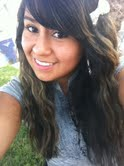 RACHEL
Medina!
Where I am from
I am from West Valley City, Utah.
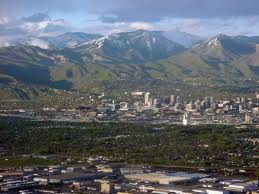 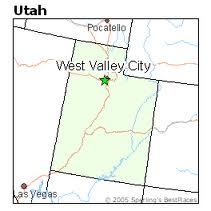 What Jr. high I attended.
I attended Monticello Academy for about 6 years. 
It is located in Lake Park.
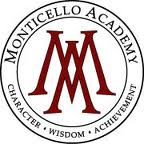 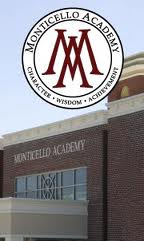 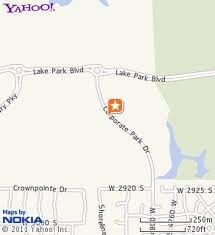 What kind of music I enjoy.
I enjoy pretty much all types of music. 
My favorite artist would have to be Bruno Mars!<3
I have more than one favorite bands.
They are One Direction and Parachute.
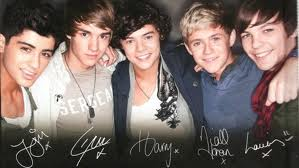 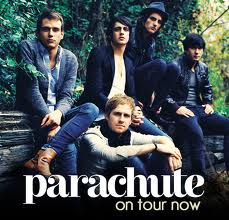 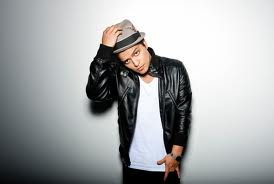 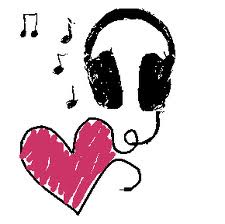 My favorite foods.
I love lots of foods but my favorites would have to be any type of pasta, cheese enchiladas and Trix cereal.
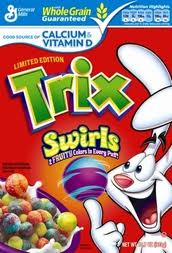 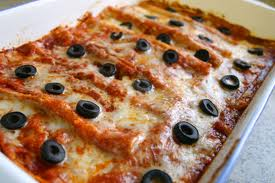 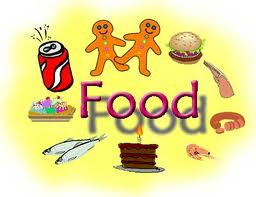 Hobbies.
My favorite hobbies are playing soccer, hanging out with friends and listening to music.
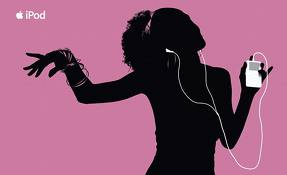 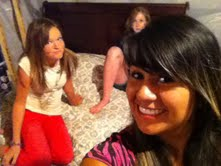 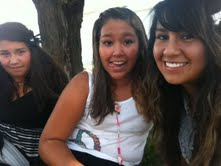 My goals in school.
My goal in school is to graduate at Ames with good grades and continue on to college. Then also graduate from there.
I don’t know what college I would like to attend yet.
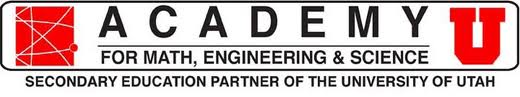 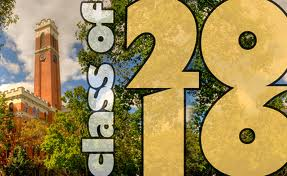 EL FIN!